بسم الله الرحمن الرحيم
طراحي آموزشي:
                     ارزش مكاني اعداد چهار رقمي رياضي 
پايه سوم ابتدايي



طراح:
آرمان آموزشي
آشنايي دانش آموزان با ارزش مكاني اعداد چهار رقمي
هدف هاي آموزشي
در پايان اين درس دانش آموز:

با ارزش مكاني اعداد چهار رقمي آشنا خواهد شد. (شناختي)
مي تواند اعداد چهار رقمي را در جدول ارزش مكاني قرار دهد. (مهارتي)
به موضوع درس علاقه مند خواهد شد. (نگرشي)
هدف هاي رفتاري
در پايان اين درس دانش آموز:
مي تواند اعداد چهار رقمي را به ترتيب بنويسد.
مي تواند يك عدد چهار رقمي را در جدول ارزش مكاني نمايش دهد.
به حل كردن سوالات مربوط به اين درس علاقمند مي شود.
آزمون
ارزشيابي آغازين به اين صورت است كه از هر گروه يك سوال پرسيده مي شود:(درس قبل معرفي عدد هزار است)
اولين عدد چهار رقمي چيست؟آن را به صورت عدد و حروف روي تابلو بنويس.
از 100، 100تا 100 تا بشمار تا به عدد 1000 برسي.
عدد 900را روي تابلو بنويس حالا10تا 10 تا اضافه كن و بشمار تا به 1000 برسي.
معلم 3دسته هزارتايي دستش مي گيرد و مي گويد اين چه عددي را نمايش مي دهد؟(3000)
پيش نيازها
معلم يك كارت كه روي آن عدد 1324نوشته شده است را روي تابلو مي چسباند و از دانش آموزان مي خواهد عدد را بخوانند.سپس به عدد4 اشاره مي كند و از دانش آموزان مي پرسد ارزش اين عدد در جدول ارزش مكاني چيست؟(يكان،دهگان،و...) و به همين ترتيب براي عدد2 و3همين سوالات را مي پرسد.
1324
محتوا
كتاب رياضي پايه سوم ابتدايي
فصل2: عددهاي چهار رقمي
 صفحه 31
طراحي فعاليت ها
ايجاد انگيزه: بردن جدول ارزش مكاني دست ساخت معلم به كلاس
گروه بندي دانش آموزان يا استفاده از كارت هاي رنگي كه پشت هر كدام يك عدد نوشته شده است.
جاگيري دانش آموزان در گروه ها و ساختن يك عدد چهار رقمي با كارتهايشان
هرگروه عدد چهار رقمي اش را با چينه هايش نمايش دهد.
يك نفر از هر گروه عدد چهار رقمي اش را در جدول ارزش مكاني دست ساخت معلم نمايش مي دهد.
درست كردن يك عدد چهار رقمي ديگر با همان كارت ها و نمايش آن در جدول ارزش مكاني معلم
رسم جدول ارزش مكاني روي تلق در هر گروه( هر گروه يك جدول)
قرار دادن كارتهاي عددي در جدولي كه رسم كرده اند.
معلم يك عدد مي گويد وهمه گروه ها بايد آن عدد را به صورت صحيح در آن جدول قرار دهند.(ارزشيابي گروهي)
انجام فعاليت صفحه 31 كتاب رياضي(ارزشيابي فردي)
انتخاب رسانه
كتاي رياضي پايه سوم ابتدايي،كارت هاي رنگي كه پشتش عدد نوشته شده، جدول ارزش مكاني دست ساخت معلم،تلق، ماژيك،تخته وايتبرد، كوئيزنرها(يا دسته هاي يكي ده تايي صدتايي)
اجرا
معلم با يك جدول ارزش مكاني كه خودش ساخته است وارد كلاس مي شود واين خود ايجاد انگيزه اي براي دانش آموزان است.
شبيه ترين نمونه به جدول مورد نظر طراح(معلم) در اسلايد بعد آمده است.

وسايل مورد نياز براي ساخت جدول ارزش مكاني:
يك تخته چوب،4عدد ميله فلزي،تعدادي حلقه
جدول ارزش مكاني اعداد چهار رقمي
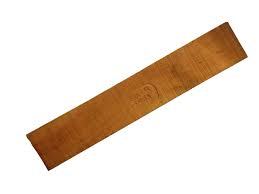 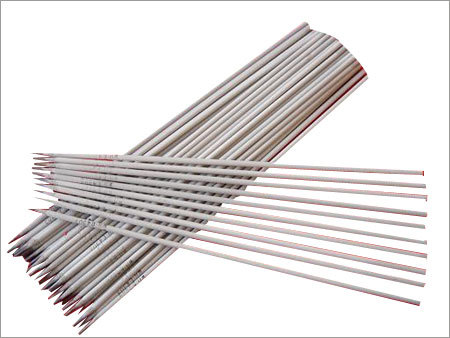 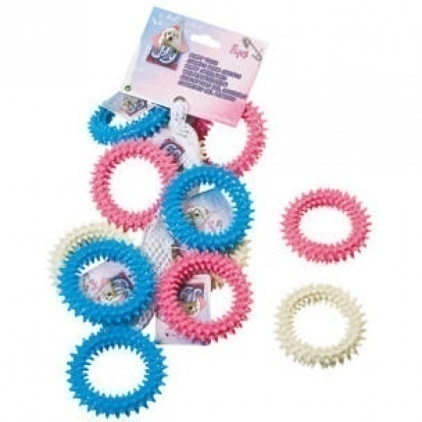 معلم جدول را روي ميز خودش مي گذارد سپس با استفاده از كارت هاي رنگي دانش آموزان را گروه بندي مي كند(جعيت كلاس16نفر در نظر گرفته شده)هر 4 رنگ يك گروه مي شوند و كنارهم مي نشينند.سپس معلم به دانش آموزان مي گويد پشت هر يك از كارت ها يك عدد نوشته شده است هر گروه كارت هايشان را كنارهم قرار دهند و يك عدد چهار رقمي بسازند. نمونه كارت در زير نمايش داده شده:


                    پشت كارت                                       رويه كارت
3
نمونه كار يك گروه




سپس معلم از هر گروه مي خواهد عددشان را با كوئيزنرهايشان نمايش دهد. 
(اين شكل دقيقا عدد بالا
را نشان نمي دهد و فقط 
نمونه كار است).
2
3
4
9
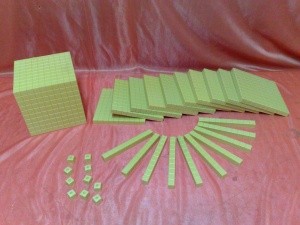 بعد از اين يك نفر از هر گروه عددي را كه ساخته اند در جدول ارزش مكاني دست ساز معلم نمايش مي دهد.
به عنوان مثال عددي كه ساخته اند اگر2349باشد دانش آموز تعداد2حلقه در قسمت هزارگان،3حلقه در قسمت
 صدگان،4حلقه در قسمت دهگان
 و9 حلقه در قسمت يكان داخل 
ميله ها مي اندازد.
و به همين ترتيب ساير گروه ها نيز 
همين كارها را انجام مي دهند.
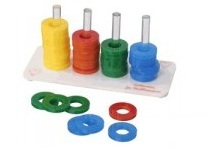 بعد از اينكه همه گروه ها يك بار اين كار را انجام دادند معلم به گروه ها مي گويد با كارت هاي عدديتان يك عدد چهار رقمي ديگر بسازيد.
سپس دوباره از هر گروه يك نفر مي آيد و عددشان را در جدول ارزش مكاني معلم نمايش مي دهد.
بعد از اينكه مفهوم سازي به خوبي انجام شد وارد مرحله نيمه مجسم مي شويم. به دانش آموزان مي گوييم مي خواهيم بازي كنيم هر گروه يك جدول ارزش مكاني مثل جدولي كه من(معلم) روي تابلو رسم مي كنم شماهم روي تلق رسم كنيد.
و سپس هر يك از اعضا كارت عدديش را در جدول قرار دهد. مثلا اگر كسي كارت عددي 2 دارد اين كارتش را يكبار در خانه يكان يكبار درخانه دهگان و... البته هربار بايد همه اعضا كارت هايشان را در جدول قرار دهند تا يك عدد چهار رقمي در جدول باشد.
براي اين كار زماني را در نظر مي گيريم و هر گروه كه در اين زمان تعداد عدد بيشتري ساخت برنده مي شود.
نمونه جدول در اسلايد بعدي آمده است؛
يكان              دهگان               صدگان        هزارگان
4
2
1
5
ارزشيابي
ارزشيابي گروهي
بعد از بازي معلم يك عدد به صورت شفاهي مي گويد و هر گروه بايد آن عدد را به صورت صحيح در جدول قرار دهد و آن را به صورت عدد و حروف روي تلقشان بنويسند.
ارزشيابي فردي
انجام فعاليت صفحه31 كتاب به صورت فردي و جدا از گروه
تعيين تكليف
معلم از دانش آموزان مي خواهد براي هر يك از اعداد زير يك جدول ارزش مكاني در دفتر فعاليت خود رسم كنند و اين اعداد را در جدول قرار دهند.
    3582                          2117                                 4268
پايان